Entrenamiento en pruebas objetivas
Automatización Industrial y Programación
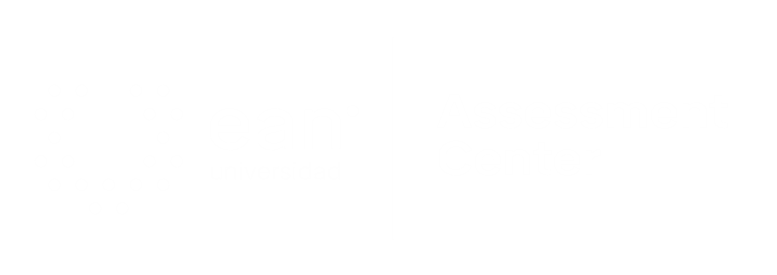 Apreciados docente y estudiantes
El siguiente entrenamiento está diseñado para que puedan familiarizarse con la estructura y funcionamiento de las pruebas objetivas. Con este documento ustedes tendrán la posibilidad de conocer en detalle los principales componentes de los ítems que conforman la prueba objetiva.

Este entrenamiento ha sido construido con información equivalente a la que se encuentra en las pruebas reales, por lo que se espera que los estudiantes obtengan herramientas esenciales para su apropiado desempeño en las pruebas.

¡Bienvenidos!
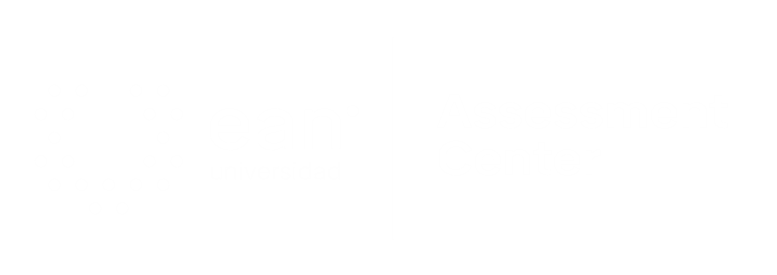 [Speaker Notes: #233 pocion 4]
Comencemos…
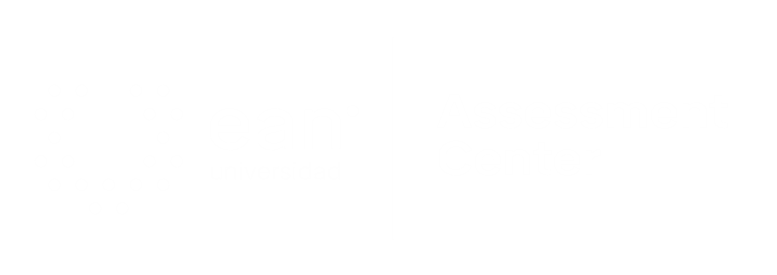 1. Caso o situación problémica
Usted está teniendo una entrevista de trabajo en una compañía que tiene como principal objetivo “desarrollar soluciones innovadoras para sus clientes, a partir de las nuevas tecnologías”. Le indican que hay dos vacantes posibles: una dentro del equipo de programación y otra dentro del equipo de codificación. Usted debe elegir el grupo al que le gustaría aplicar.
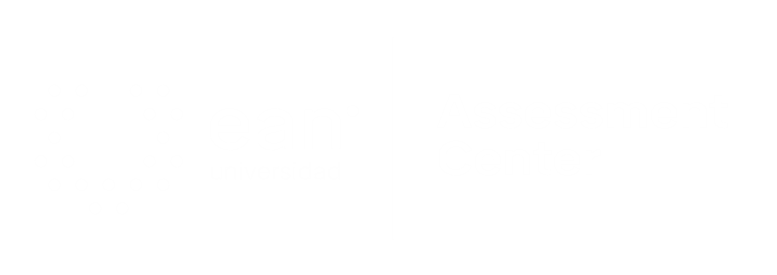 Enunciado
De acuerdo con lo planteado, ¿qué elementos debe tener en cuenta al momento de decidir?
Opciones de respuesta
a. Es indiferente para usted pertenecer a uno u otro grupo, ya que la programación no es más que la codificación que se debe realizar al desarrollar software.

b. La finalidad de la programación es elaborar el algoritmo, más allá de que se codifique posteriormente.

c. Ambos están íntimamente relacionados, ya que se desarrollan bajo el mismo lenguaje de programación.

d. Ambos están enmarcados en el proceso de encriptación, ya que la programación debe codificarse, para luego decodificarse al ejecutarse la aplicación.
b
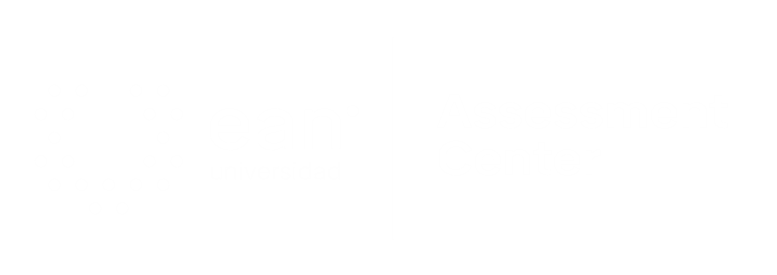 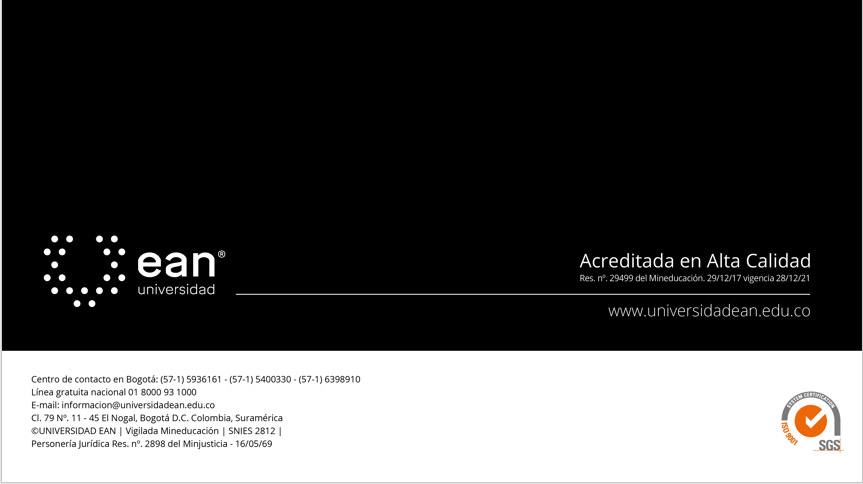